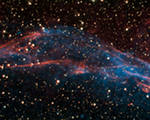 Добро пожаловать
на   урок
Крикунова Л.С.
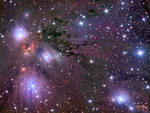 Планета «Местоимение»
?
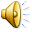 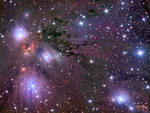 Планета «Местоимение»
Личные                   отрицательные
вопросительные
?
Возвратное
Относительные     притяжательные
Выписать из текста все звёзды , которые мы с вами открыли на планете «Местоимения», указать их разряд.
На протяжении тысяч лет человека привлекали огоньки , сверкающие на  небе. В течение нескольких столетий астрономы изучали звёзды и планеты. Со временем люди научились изготавливать инструменты , с помощью которых можно наблюдать за небесными светилами и определять их положение. Открытия изменили наше представление о Земле и месте , которое она занимает во Вселенной.
Ещё в 4 в. до н. э. Аристарх Самосский определил , что Земля вращается вокруг Солнца .Но ему никто не поверил.
Проверка:
Которых – относительное
Их – притяжательное 
Наше – притяжательное 
Которое – относительное 
Что – относительное 
Ему – личное 
Никто - отрицательное
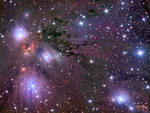 Планета «Местоимение»
?
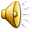 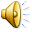 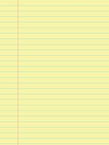 Несколько неопознанных летающих объектов движутся нам навстречу. Некоторые из них разлетелись по всей Галактике. Следует что-то предпринять, чтобы они не навредили кораблю. Кое-кто должен отправиться в какой-то день на помощь.
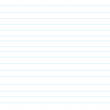 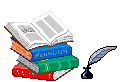 Словарь С.И.Ожегова
Неопределенный
1.Точно не установленный
2.Не вполне отчетливый
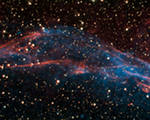 Неопределенные местоимения
значение
образование
правописание
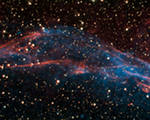 На что указывают
неопределенные
местоимения?
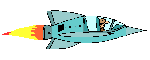 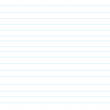 Некто, нечто, кое-какой, некоторый, несколько, кто-то, какой-либо, сколько-нибудь
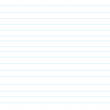 некто
нечто
кто-то
кое-какой
некоторый
какой-либо
несколько
сколько-нибудь
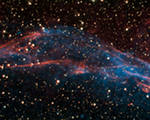 Неопределенные
местоимения  
указывают
Неопределенные предметы
Неопределенное
количество
кто-то, что-то
сколько-нибудь,
 несколько
Неопределенные признаки
какие-то, какой-нибудь
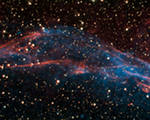 Как образуются
неопределенные
местоимения?
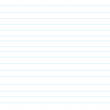 Вопросительные местоимения
кто
что
какой
который
чей
сколько
то

либо

нибудь
не

кое
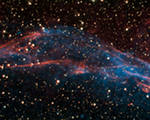 Неопределенные
местоимения 
образуются
то

либо

нибудь
не
кое
Вопросительные 
местоимения
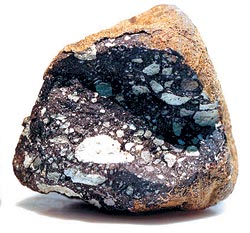 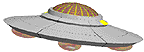 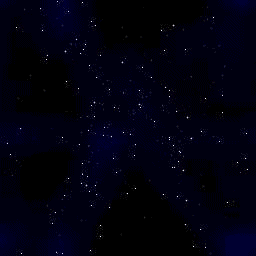 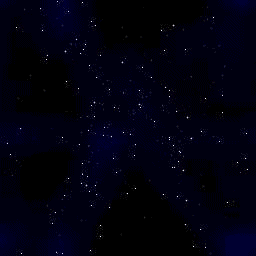 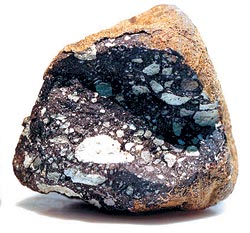 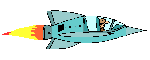 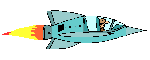 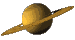 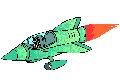 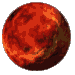 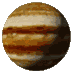 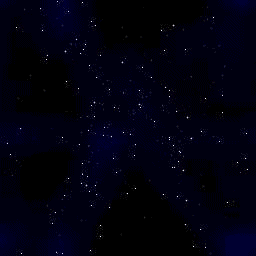 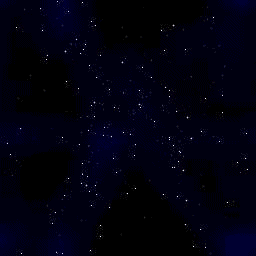 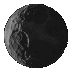 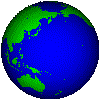 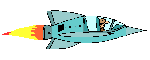 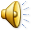 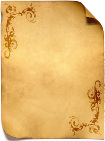 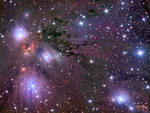 Кто(то) 
просит чего(нибудь)
(кое)(у)кого. Встречайте 
кого(либо) в (не)котором
 году.
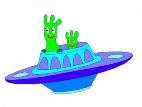 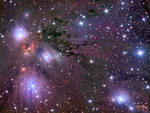 Как пишутся
неопределенные
местоимения
с приставками
и суффиксами?
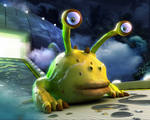 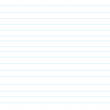 слитно
раздельно
через дефис
Приставка не пишется слитно
Приставка кое- и суффиксы –то,
 -либо, -нибудь пишутся через
 дефис
Местоимения с предлогом пишутся в три слова
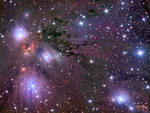 Напоминалка
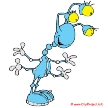 КОЕ-,
 -ЛИБО, 
-ТО,
-НИБУДЬ
 - ЧЕРТОЧКУ
НЕ ПОЗАБУДЬ
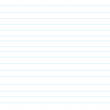 Кто(то) просит чего(нибудь)
(кое)(у)кого. Встречайте 
кого(либо) в (не)котором
 году.
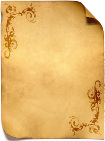 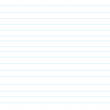 Кто(то) просит чего(нибудь)
(кое)(у)кого. Встречайте 
кого(либо) в некотором
 году.
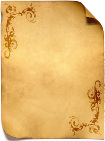 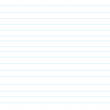 Кто(то) просит чего(нибудь)
кое у кого. Встречайте 
кого(либо) в некотором
 году.
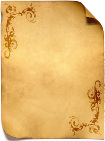 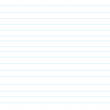 Кто-то просит чего-нибудь
кое у кого. Встречайте 
Кого-либо в некотором
 году.
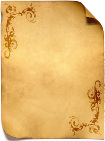 Цифровой диктантЗадание:Определите , как правильно пишутся  местоимения и зашифруйте их
Что (нибудь),кое (с) кем, 
кое ( к) кому, (не)который,
 кое (кому),
чьи (нибудь),
(не)сколько, чего(то),
кое(из) кого, кое(чему),какой(либо).
Шрифт
32213313233
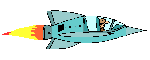 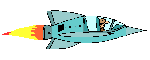 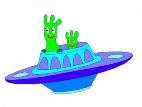 Вставьте подходящие по смыслу неопределённые  местоимения, обозначьте условия выбора изученной орфограммы.
1)Поздно вечером …постучался к нам.
2)На берегу реки росла … пышная зелень.
3) Товарищ вытащил из шкафа … книгу.
4) Вскоре  мы заметили на дороге … чёрное .
Игра « Третье лишнее»
Себя , никто , ничего
 ( себя – возвратное)
Наш , меня , тебя   
(наш- притяжательное)
Мой , твой , никого 
( никого – отрицательное)
Никакой , ничей , вас 
( вас – личное)
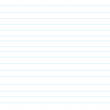 Раскройте скобки, напишите неопределённые местоимения правильно. Рядом укажите номер правила.
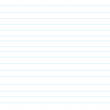 Раскройте скобки, напишите неопределённые местоимения правильно. Рядом укажите номер правила.
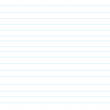 Задание на дом:
    Используя неопределенные местоимения, составьте рассказ о нашем путешествии
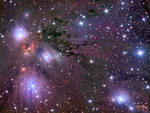 Планета «Местоимение»
личные    притяжательные
Неопределенные
вопросительные
возвратное
Относительные   отрицательные
Тест
Какое утверждение является верным?
    Неопределенные местоимения
Обозначают признак предмета по принадлежности
Выражают отсутствие чего - либо: предмета , признака , количества
Указывают на неопределённые предметы, признаки, количества
Указывают на того , о ком говорят
Укажите предложение в котором употреблено неопределенное местоимение:
Кто посмеялся над ним?
Эта вещь никому не нужна.
Нет лучше шутки , чем над собой.
Из того угла доносились
       какие – то звуки.
Какое местоимение пишется раздельно:
какой(либо)
  кто(то)
  Кое(у)кого
  Кто(нибудь)
Какое местоимение пишется в одно слово:
(не)кто
Кое(с)кем
Кое(какой)
Сколько(нибудь)
Какое местоимение пишется через дефис:
Как(будто)
(не)сколькими
чей(либо)
(подо)мной
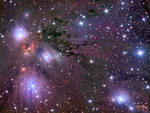 До свидания !
Спасибо 
за урок .